Unit 5c My Pet
Aims 
Introduce new words about pet
Learn how to talk about pets
Remember the Present Simple Tense
My pet
Dog, tortoise, duck, goose, rabbit, goldfish, cow, hen, budgie, sheep, goat, cat, guinea pig
cow
rabbit
goldfish
cat
Talk about
Type of pet
name
age
description
activities
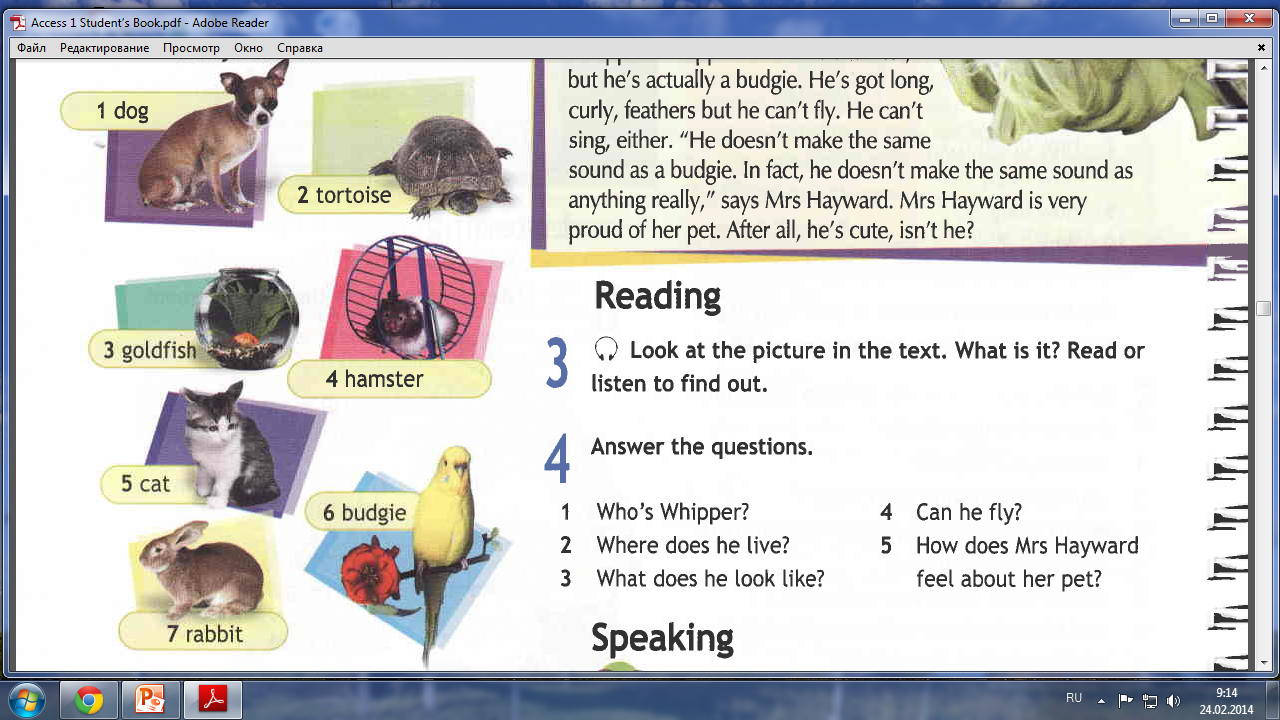